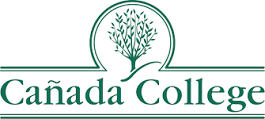 PBC Task Force Report:
Scorecard & Institution Set Standard Update
Annual Plan Update & Recommendations


Report and Recommendations to PBC on May 6, 2020
Scorecard & Institution Set Standards Update
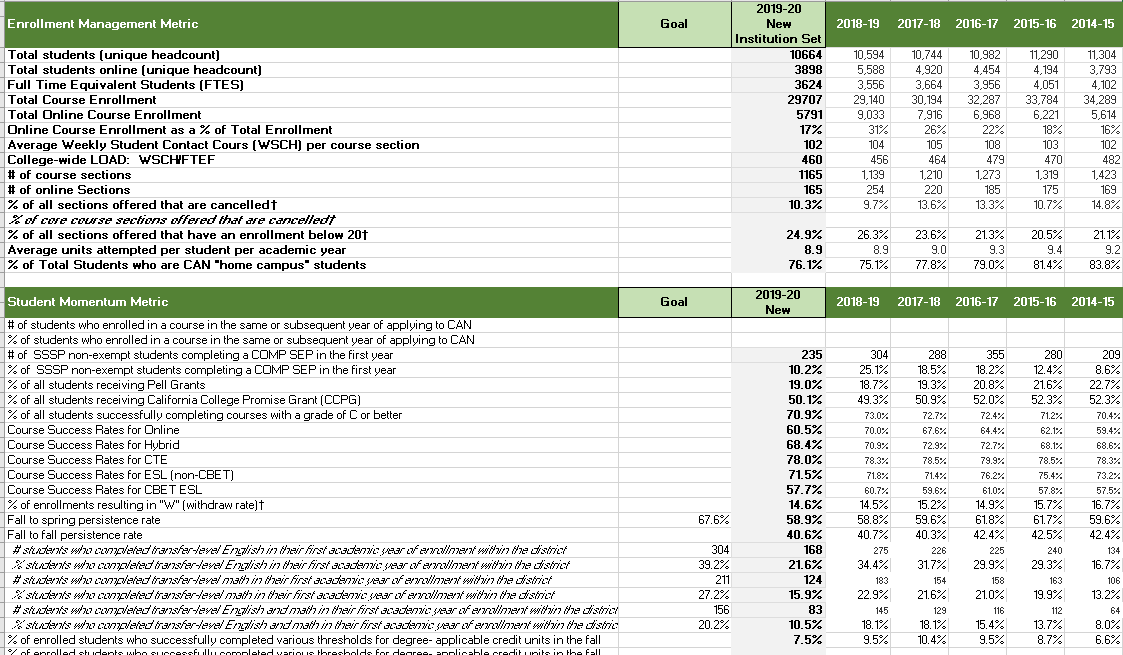 Task Force Progress
Return in early fall with draft goals for PBC review and adoption
2020-21 Annual Plan
Transitioning to a new planning format

Implementing the approved recommendations from the PBC Task Force on Participatory Governance Committee Structure, Roles, and Composition
Implementing the Task Force Recommendations
Education Master Plan
Strategic Enrollment Management Plan (inclusive of Guided Pathways objectives)
Equity Plan
Online Education Plan
Professional Development Plan
Sustainability Plan
Technology Plan
Safety Plan
Honors Plan
College committee plans align with and support the achievement of college goals and objectives documented in the Education Master Plan (EMP) and Strategic Enrollment Management Plan (SEM)
Task Force Recommendations Approved last time:
PBC adopts proposed Definitions for Committee Structure.
College Committees use College Committee Bylaws Template.
College Committees use 3-year plan template to align with and support Education Master Plan (EMP) and Strategic Enrollment Management (SEM) Plan. 
College Committees use participatory, representative membership.
Education Master Plan: 2017-2022
Strategic Enrollment Management Plan:  2020-2023
College Committee Planning:  2020-2023, implement 3-year plans per committee
Education Master Plan: 2017-2022
Year 1
2017-18
Year 2
2018-19
Year 5
2021-22
Year 4
2020-21
Year 3
2019-20
Launch 
2022-2027
Strategic Enrollment Planning              Strategic Enrollment Management Plan: 2020-23
Year 3
2022-23
Year 2
2021-22
Year 1
2020-21
College Committee Planning:  2020-2023
   Align 3-year planning as appropriate per committee
Operational Plan, Annual
PBC Proposed Actions to Align and Integrate  College Plans
PBC:  
Approve newly approved planning structure (April 29)
Assign task of aligning EMP, SEM and other plans to Summer Leadership Retreat participants
Leadership Retreat participants present “Year 4” operational plan to College Councils for feedback and refinement  in early fall 2020
PBC approves “Year 4” operational plan in fall 2020
Other possible slides below
College Goal #1Student Completion/SuccessTo provide educational and student services programs that help students meet their unique academic goals; minimize logistical and financial barriers to success; and highlight inclusivity, diversity and equity.
College Goal #2Community Connections To build and strengthen collaborative relationships and partnerships that support the needs of, reflect and enrich our diverse and vibrant local community
College Goal #3 Organizational Development Focus institutional resources on the structures, processes, and practices that invest in a diverse student population and prioritize and promote equitable, inclusive, and transformative learning.
Aligning & Integrating the EMP and SEM Goals and Objectives
DRAFT TEMPLATE